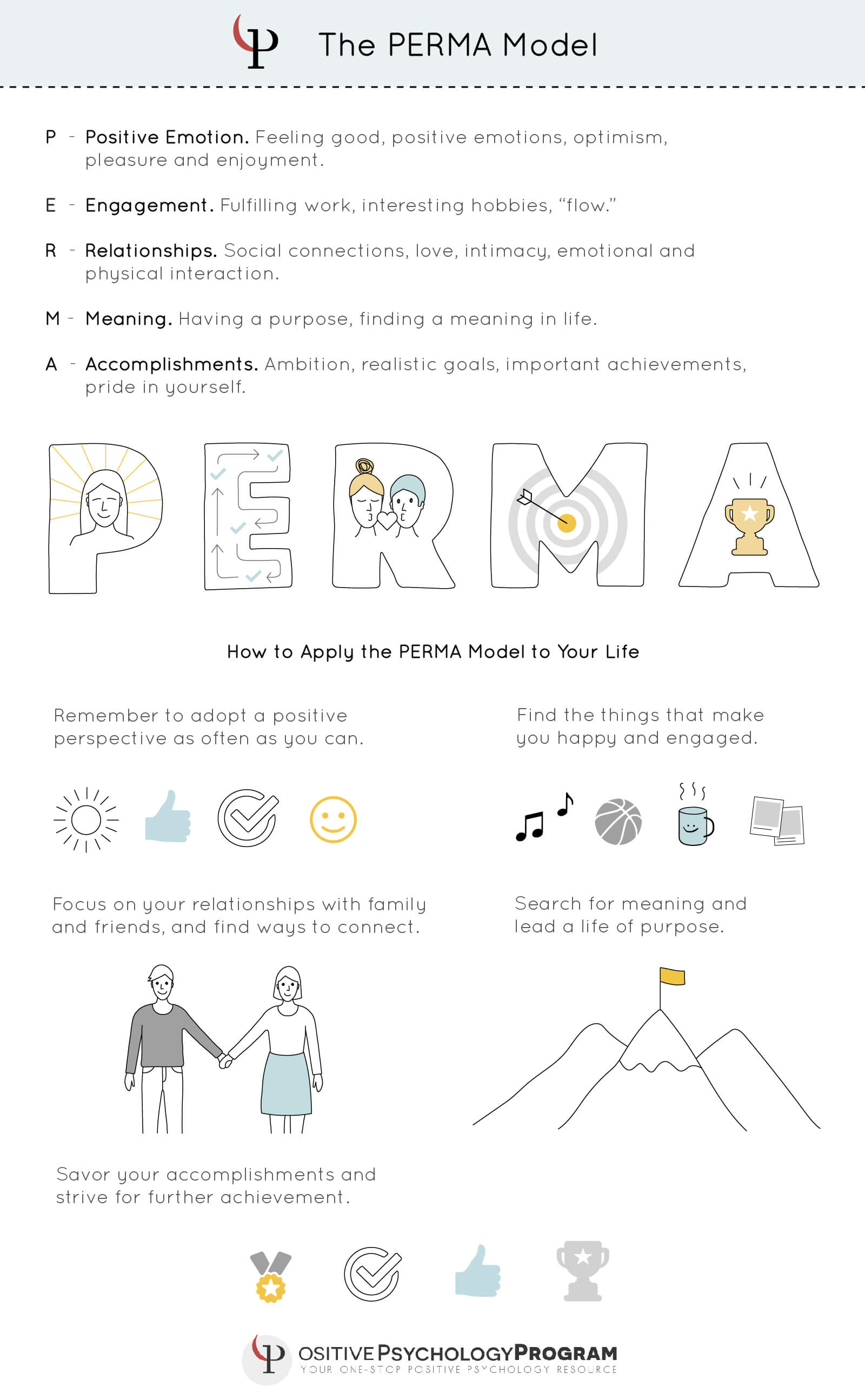 Session 1Positive Emotions
Dr Ruth Dennis
Principal Educational Psychologist
January 2021
Supporting Staff Wellbeing during Covid-19
Introduction
Research indicates that the wellbeing of school staff is being impacted upon by Covid-19
Your school has requested wellbeing support from the Educational Psychology Team to assist staff and promote their wellbeing
This forms part of a school wide wellbeing support system
These 6 brief web recordings take you through a process supporting the development of your own wellbeing
If you have significant worries it is important that you seek support from your GP or from your line manager.
Supporting Staff Wellbeing during Covid-19
Ready for PERMA?
Make yourself comfortable;
Get yourself a cup of tea and find somewhere quiet to watch the video and reflect.
You will need your PERMA journal and a pen.
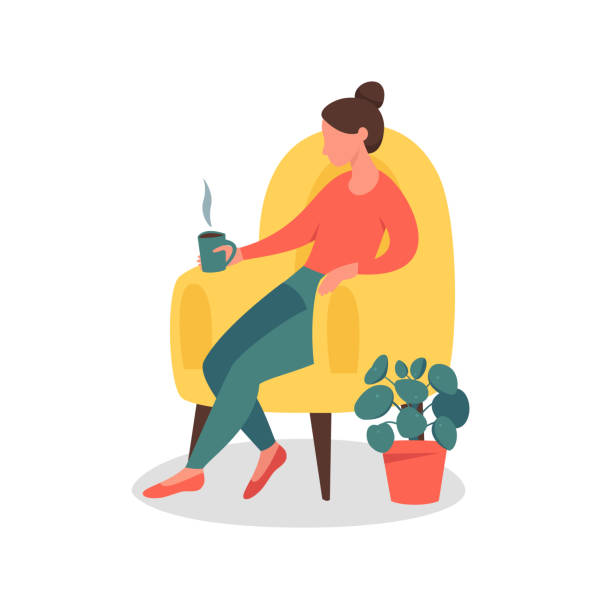 Supporting Staff Wellbeing during Covid-19
Stress and Wellbeing
Traditionally, our stress response was to fill up with adrenaline and cortisol in a ‘fight or flight’ impulse. These hormones are still released today in reaction to external pressures.

There are two different types of stress; 

Positive Stress - can be productive and creative e.g. deadlines.

Negative stress – increases cortisol levels and affects our executive functioning skills leading to reduced function.

This has implications in your school and in the classroom.
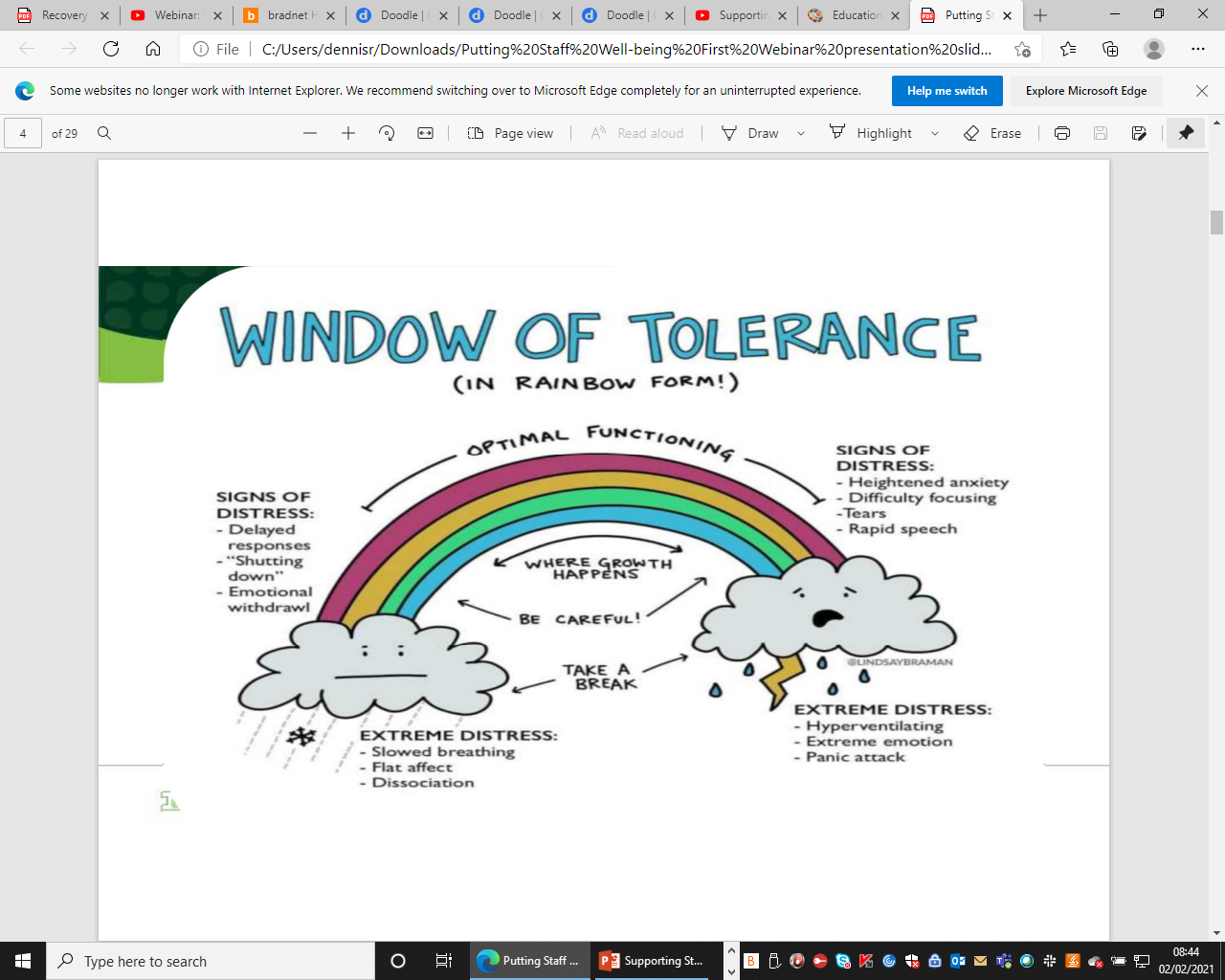 Supporting Staff Wellbeing during Covid-19
How Covid-19 is impacting on wellbeing
Supporting Staff Wellbeing during Covid-19
Wellbeing during Covid-19
Whilst happiness in a time of pandemic is unlikely, supporting the development of positive wellbeing is achievable

Well-being is defined as ‘a satisfactory condition of existence’. It is characterized by good health, happiness, and prosperity.
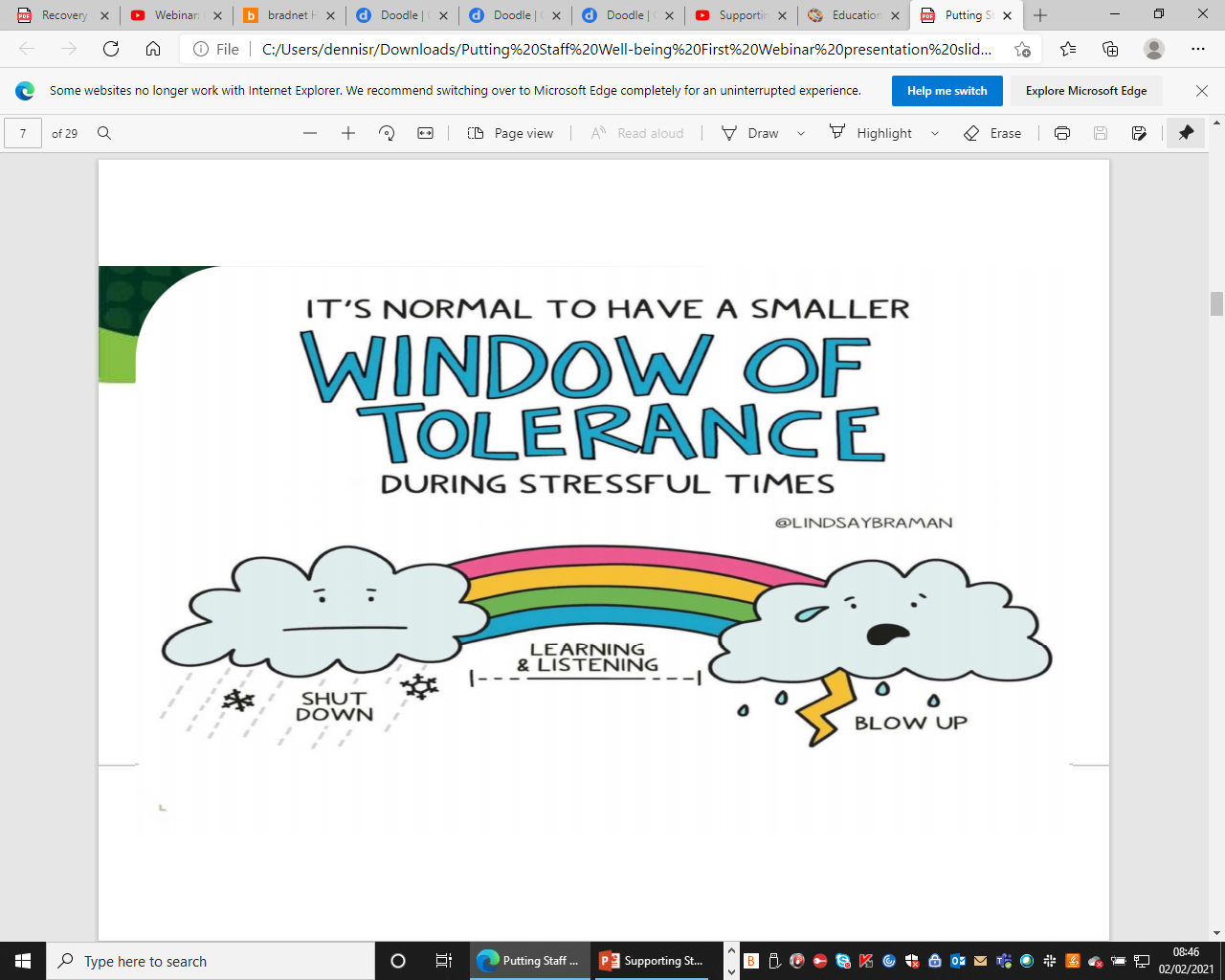 Seligman’s PERMA Model
Martin Seligman, one of the founders of positive psychology, developed a five core element of psychological well-being and happiness. 
Seligman believes that these five elements can help people work towards a life of fulfilment, happiness, and meaning.
Institutions can also use this model to develop programmes that help people discover and use new cognitive and emotional tools.
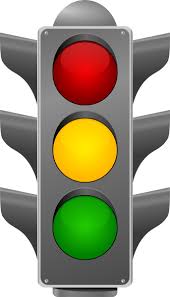 Stop Look Listen Think
Sometimes when things are difficult, our focus         is drawn to what is wrong in our lives.
PERMA encourages you to stop, look, listen and think about the small glimmers of positivity in your everyday life.
Noticing these things helps amplify them             and make us more aware of them.
This has much in common with mindfulness and solution focused techniques.
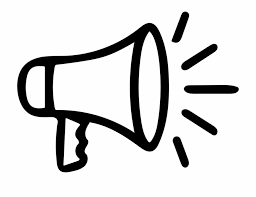 Supporting Staff Wellbeing during Covid-19
Using PERMA to Promote Wellbeing
Over this and the next 5 videos, you will be introduced to the 5 elements of PERMA
You will be asked to carry out a noticing task throughout the next week to help you spot and focus on thinks that enhance your wellbeing
You can use the PERMA audit to build a picture of your wellbeing.
Be kind to yourself – if you don’t have energy one day, try again the next.
Supporting Staff Wellbeing during Covid-19
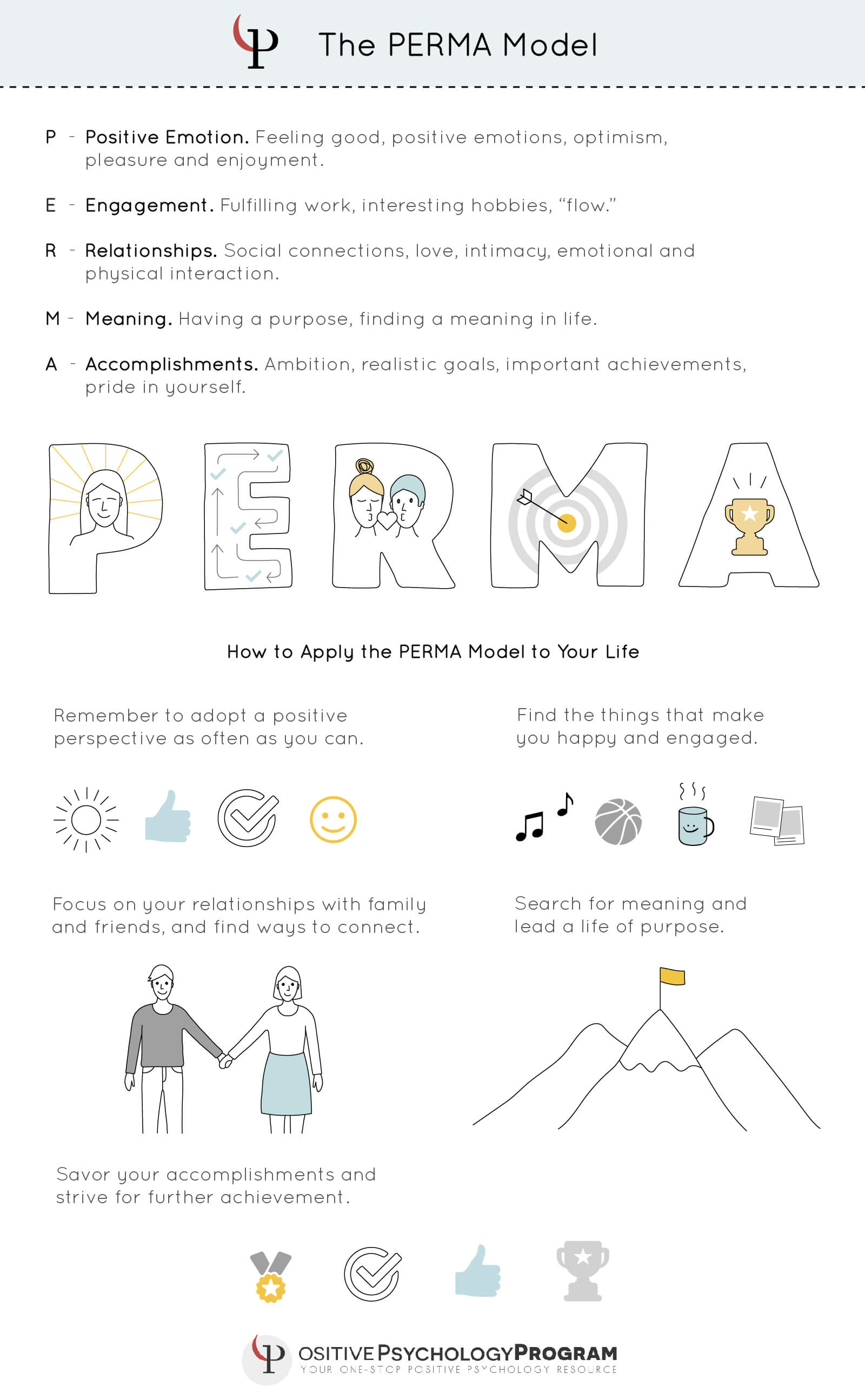 P –   Positive Emotions
This element is, perhaps, the most obvious connection to happiness. 
Focusing on positive emotions is more than smiling: it is the ability to notice and cherish the things in life that enhance your wellbeing.
 In everyone’s life, there are highs and lows; focusing on “the lows” significantly impacts on your sense of wellbeing.
There are many health benefits to optimism and positivity.
Positive emotion is crucial - it can help people enjoys the daily tasks in their lives and persevere with challenges they face by remaining optimistic about eventual outcomes.
Supporting Staff Wellbeing during Covid-19
Positive Emotions in Practice
Think of something that made you smile this week.
It might have been seeing a nice sunset / spotting a bird in your garden / looking at a photo of your family
Think of how that made you feel – where did you feel it? ‘Fuzzy’ feelings.
Over the next week, make a conscious effort to notice when you feel like this.
Use your PERMA journal to note down what it was you noticed and felt.
Sometimes you may notice more than one thing             – savour this and be thankful!
Supporting Staff Wellbeing during Covid-19
Positive Emotions in the Workplace
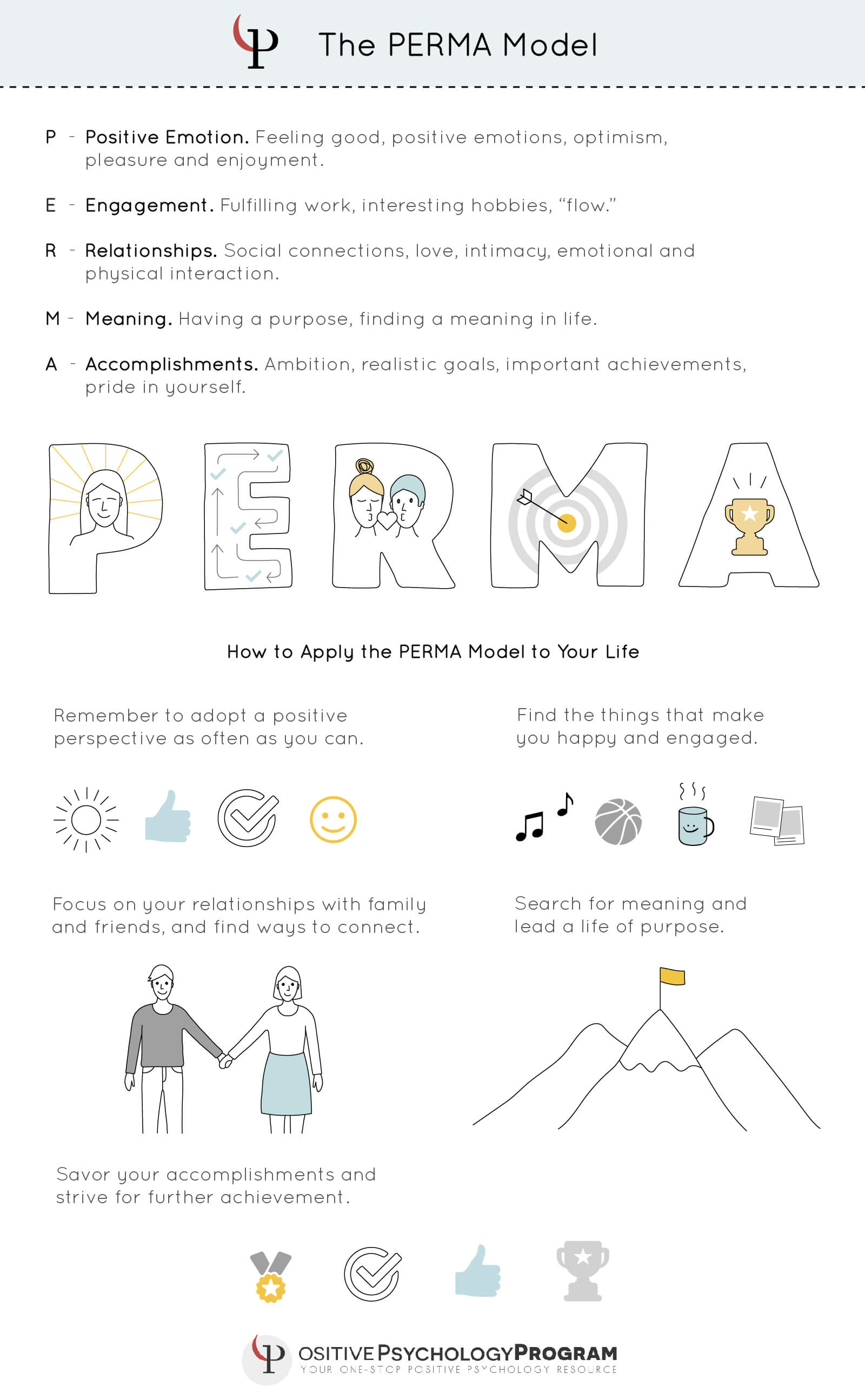 Notice when something at work gives you that ‘positive emotion’ feeling. 
It does not need to be anything big
It might be a child eventually understanding something you are teaching / a colleague thanking you / a student making you laugh.
Recognising a greater frequency of positive emotions helps greater levels of satisfaction and enjoyment at work.
Supporting Staff Wellbeing during Covid-19
Summary
PERMA is a way of supporting the development of Emotional Wellbeing;

This week your task is to notice things that give you positive emotions either at home or at work.

You will be asked about this at the next session.

Be kind to yourself – if you don’t have energy one day, try again the next.
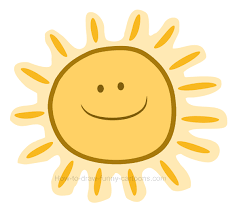 Supporting Staff Wellbeing during Covid-19